Počátky litevské a lotyšské písemnosti
Počátky litevské písemnosti
Staré litevské písemnictví
Počátky písemné litevštiny
První souvislý litevský text:

Rukopisný Otčenáš (litevsky Tėve mūsų),
datuje se do cca. 1504-1525

Text je vepsán do knihy Tractatus sacerdotalis, 1503, Strassburg

Nachází ve Vilniusu, v knihovně Vilniuské univerzity.

http://lietuvos.istorija.net/lituanistica/tevemusu1503.htm
Počátky písemné litevštiny
První litevský text: souvislosti vzniku

Františkánský klášter ve Vilniusu

Založen litevským velkoknížetem v 14. století.

Jedno z nejdůležitějších center vzdělanosti v 14.-18. století.
Počátky písemné litevštiny
První litevský text: souvislosti vzniku

Další litevské zápisy v knihách z františkánského kláštera, např. v misálu z r. 1501 (jednotlivá slova, fráze)

Vznik vilniuských litevských textů NESOUVISÍ s (proti)reformací
První litevská KNIHA
Luteránský Catechismus, 1547, Královec 

Editor: Martynas Mažvydas

Kniha vznikla na zakázku Albrechta Braniborského 

PŘÍMÁ souvislost s reformací.

Konkurence Malé a Velké Litvy

Počátek SOUVISLÉ litevské literární tradice.
První litevská KNIHA
Luteránský Catechismus, 1547, Královec 
Editor: Martynas Mažvydas

Litevská předmluva: první báseň v litevštině „Knižky sami promlouvají na Litevce a Žemaity“

Akrostich (první písmena každého řádku)
První dvě litevské knihy na VELKÉ Litvě
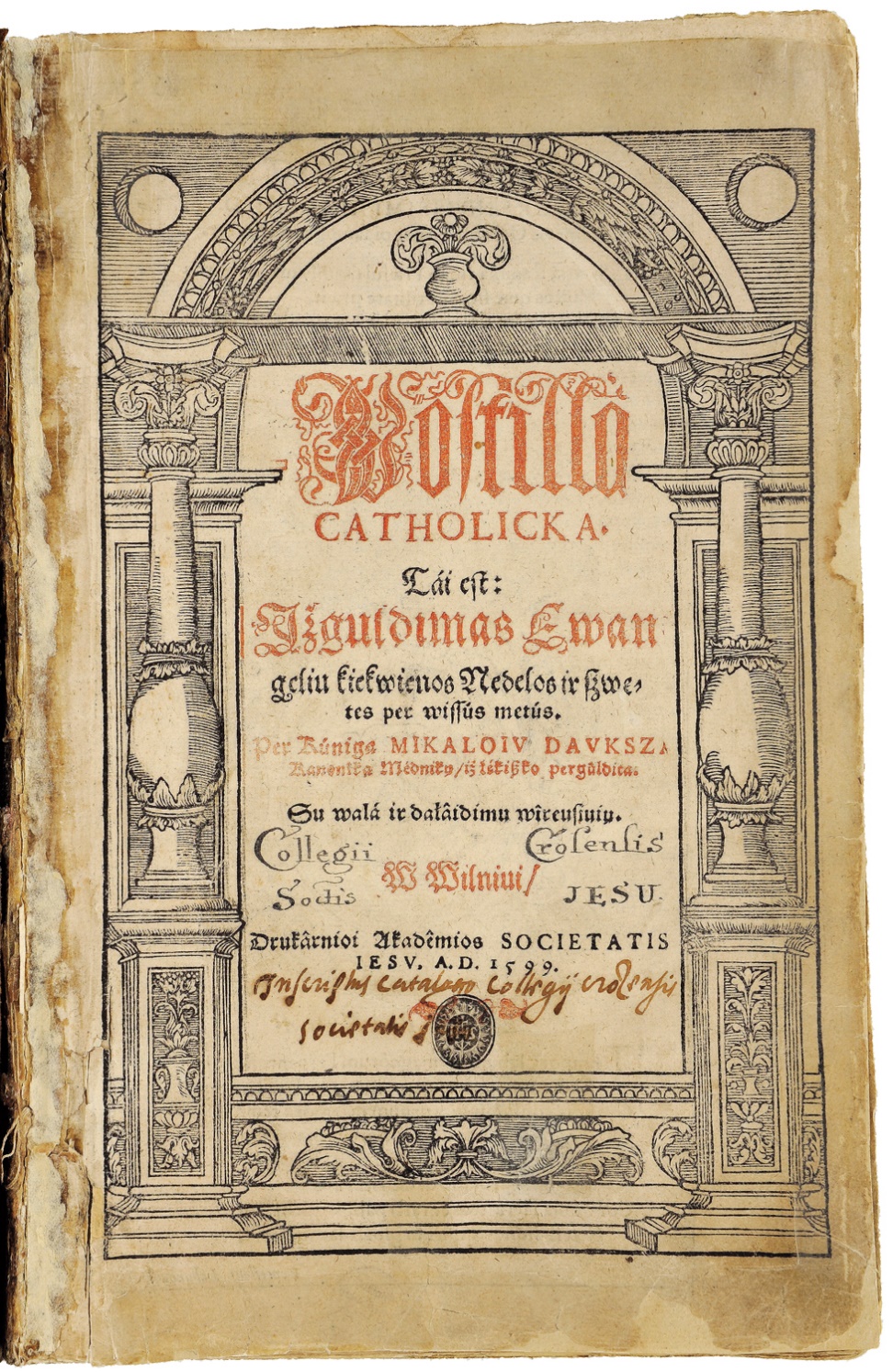 Katolický Katechismus, 1595, Vilnius
Katolická Postilla, 1599, Vilnius

Editor: Mikalojus DAUKŠA

PŘÍMÁ souvislost s protireformací.

Konkurence Malé a Velké Litvy

Počátek SOUVISLÉ litevské literární tradice.
Kulturní a náboženské kontexty litevštiny
Reformace a luteranizmus
Martin Luther a jeho 95 tezí (1517)
Albrecht Braniborský a sekularizace Pruska 1525

Náboženská konkurence reformovaných církví a katolicismu. Vznik a působení jezuitského řádu.

„Konkurence“ Malé a Velké Litvy jako odraz výše zmíněných procesů.
Litevština jako předmět odborného zájmu
První litevský slovník a gramatika:
Velká Litva: Konstantinas Sirvydas, Dictionarium trium linguarum, 1620, Vilnius.
Malá Litva: Daniel Klein, Grammatica Litvanica, 1653, Královec.
Litevština jako předmět odborného zájmu
Malá Litva: 

Philip Ruhig, Betrachtung der Litauischen Sprache (Pojednání o litevském jazyce) – 1747, Královec. První tři litevské lidové písně.

Michael Mörlin a tzv. debata ohledně spisovné litevštiny (od r. 1705)

Johannes Schultz a první SVĚTSKÁ KNIHA v litevštině: 1706 (překlad Ezopových bajek)
Kristijonas Donelaitis a jeho Metai (Roční doby)
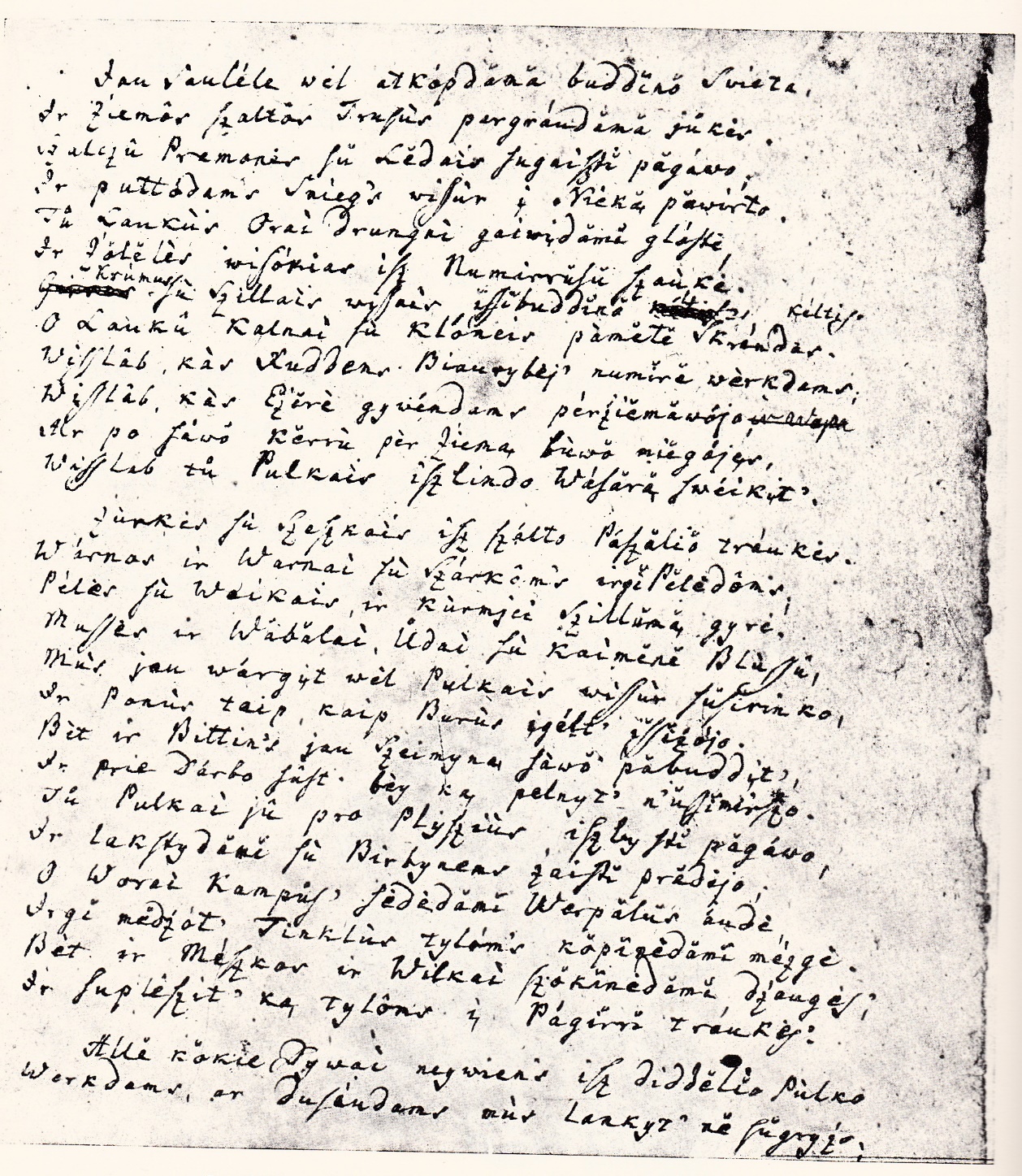 Nejdůležitější sekulární text staré litevštiny
Napsáno cca 1750
První vydání 1818, Královec
Veršovaný didaktický epos
Cca 3000 hexametrických veršů
Výjimečně kvalitní a autentická litevština

PRVNÍ litevský text široce známý mimo Litvu
Počátky Lotyšské písemnosti
Počátky lotyšského písemnictví spadají do první poloviny 16. století. Jsou to tři rukopisné verze modlitby Otčenáš:

Gisbertův Otčenáš (Gisberta tēvreize)

Brunův Otčenáš (Bruno tēvreize)

Grunauův Otčenáš (Grūnava tēvreize)
Gisberta tēvreize
Text vepsán do knihy Agenda siue benedictio(n)ale (vydána v Lipsku, 1507), nalezen v roce 1955

Dotyčný výtisk se nachází ve Švédsku, v knihovně Uppsalské univerzity

Datace rukopisného textu v rozmezí 1507-1540
Bruno tēvreize
Text nalezen roku 1955 v jednom starém rukopisu ve Švédsku, v královské knihovně v Stockholmu

Datace rukopisného textu v rozmezí 1520-1529
Grūnava tēvreize
Text v rukopisu Pruské kroniky Simona Grunau (Simon Grunaus Preußische Chronik), který se nacházel v Královecké univerzitní knihovně. Grunau svou kroniku napsal cca 1510-1526

První publikace (včetně lotyšské modlitby) v roce 1875 Adalbertem Bezzenbergrem

Datace rukopisného textu alternuje mezi 1480-1500 nebo mezi lety 1521-1531

Grunau se domníval, že podává pruské znění modlitby, ale de facto zachytil lotyštinu.
První tištěný lotyšský text
Hāzentētera tēvreize (Hasentöterův Otčenáš)

Vytištěno roku 1550 v 2. vydání Cosmographia Sebatiana Münstra
První dochovaná lotyšská kniha
Jsou celkem spolehlivé zmínky o existenci lotyšských knih resp. textů ze začátku 16. století, ale samotné knihy se nedochovaly. První dochovaná kniha je z roku 1585, jedná se o překlad katolického jezuitského katechismu Petra Canisia Catechismus catholicorum. Plný název lotyšské verze:

Kriscige pammacischen no thems Papreksche Galwe gabblems Christites macibes, Vilnius, 1585.

Kontext: od roku 1561 patřila část původního Livonska pod Litevské velkoknížectví jako tzv. Livonské vévodství (na mapě vyznačené šedou barvou). Katolická církev se nažila o katolickou katechizaci místních obyvatelů (Livonsko jinak bylo luteránské) a papežský nuncius Antonio Posevino inicioval vydání lotyšského překladu katechismu Petra Canisia (nejpopulárnějšího katolického katechismu 16. století).
Lotyština jako předmět odborného zájmu
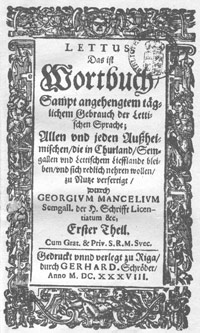 První tištěný slovník: 
Georgius Mancelius (lot. Georgs Mancelis), Lettus, das ist Wortbuch sampt angehengtem täglichem Gebrauch der Lettischen Sprache. Rīga, 1638.
Lotyština jako předmět odborného zájmu
První lotyšská gramatika: 

Manuductio ad linguam lettonicam facilis & certa/monstrata a Joanne Georgo Rehehusen, 1644, Rīga
(Překlad názvu: Jednoduchý a spolehlivý průvodce do lotyšského jazyka, připravený J. G. Rehenhusenem)
Johann Ernst Glück (lot. Johans Ernsts Gliks) a jeho překlad bible do lotyštiny

Nový zákon: Ta Jauna Derriba muhsu Kunga Jesus Kristus jeb Deewa swehti wahrdi, Rīga 1685

Starý zákon: Ta Swehta Grahmata Jeb Deewa Swehtais Wahrds Rīga 1691

Plné vydání: Tā Svēta Grāmata, Riga, 1694